Factors impacting attendance in Bristol
Continued impact of COVID – weekly meetings held with Public Health to review data 
Other illnesses inc chicken pox and scarlet fever
Class closures
Storm Eunice
Youth Strike for Climate Protest
Availability of school places
Delays in arranging start dates and admission responses
Availability of home to school transport
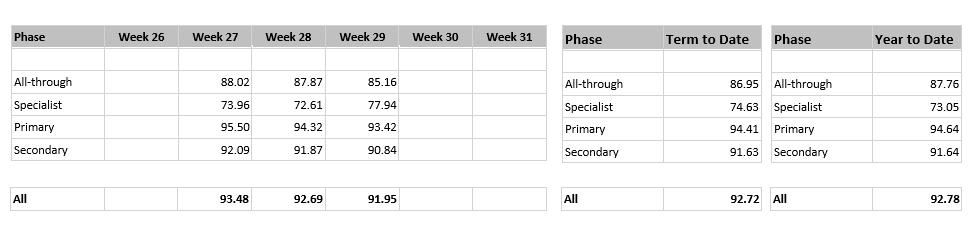 DfE support from Attendance Advisors
Feedback from the one day focussed visit following completion of an Attendance Self-evaluation
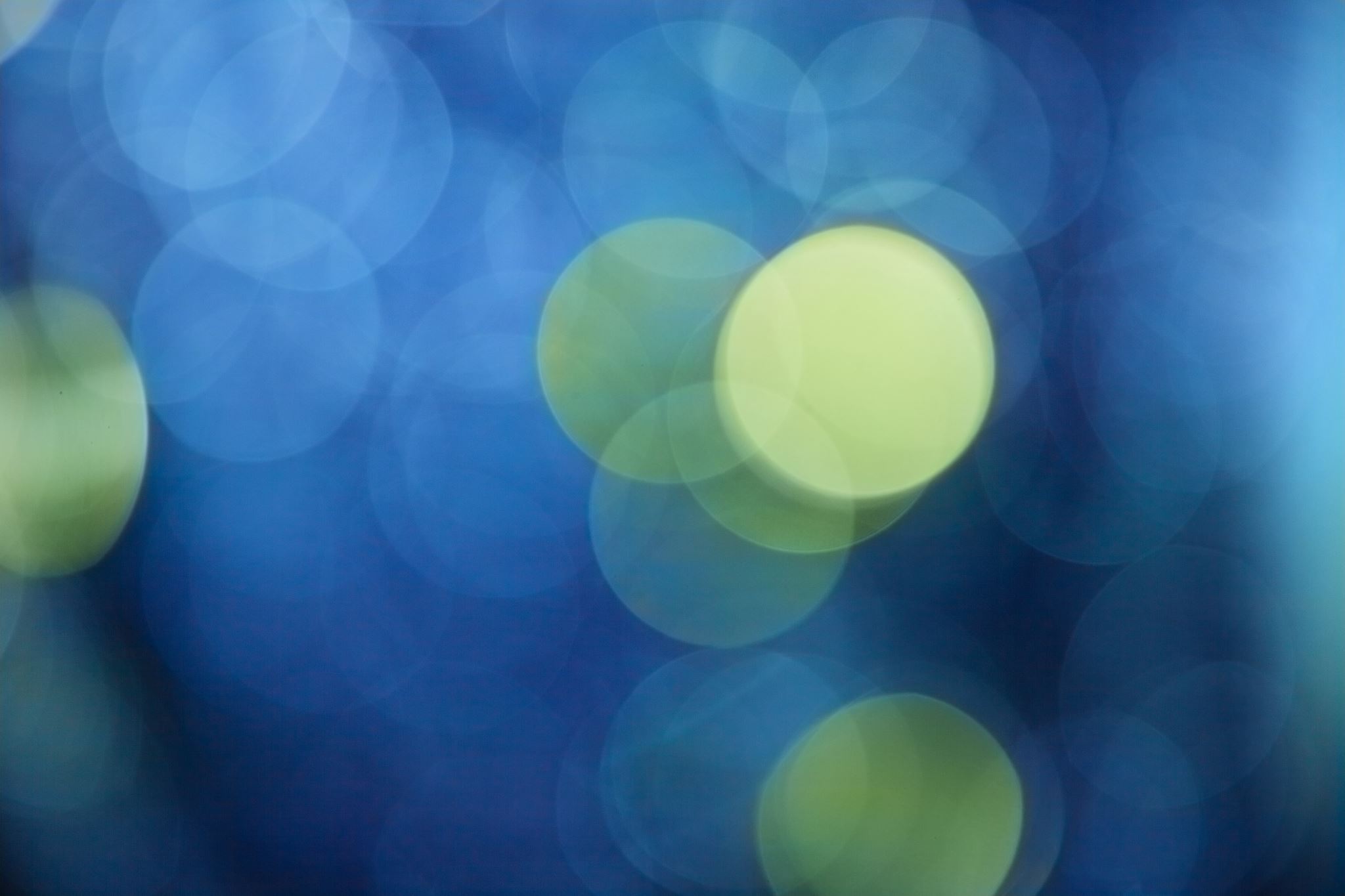 Action Plan
Ukrainian Refugees
If you are able to offer a place in your setting for a Ukrainian child/ young person  following an  admissions enquiry, please can you process the application as soon as possible, following your usual processes. So that we can ensure we support these pupils in the best way possible please can you complete the Microsoft form detailed below. If Bristol City Council processes your in year admissions applications, as soon as a place is allocated and accepted, please also complete the Microsoft Form    
Ukrainian refugee children - Notification of school admissions and enquiries 
If you are unable to offer a place in your setting for a Ukrainian refugee child/young person following  an admissions enquiry, please can you complete a Children Missing Education Form by following the link below:
Children missing education (CME) - bristol.gov.uk
Important please note they are a Ukrainian Refugee in the free text at the end of the form If you have any queries about the admissions arrangements for any new Ukrainian pupils please contact the attendanceandbelongingteam@bristol.gov.uk
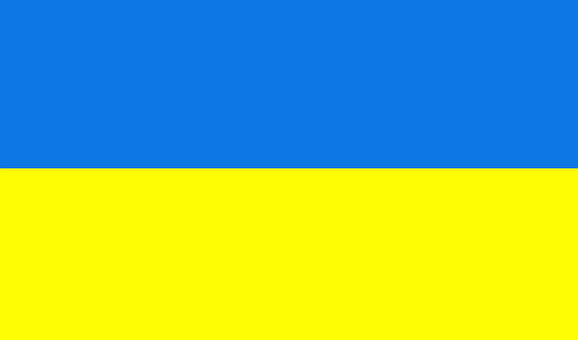